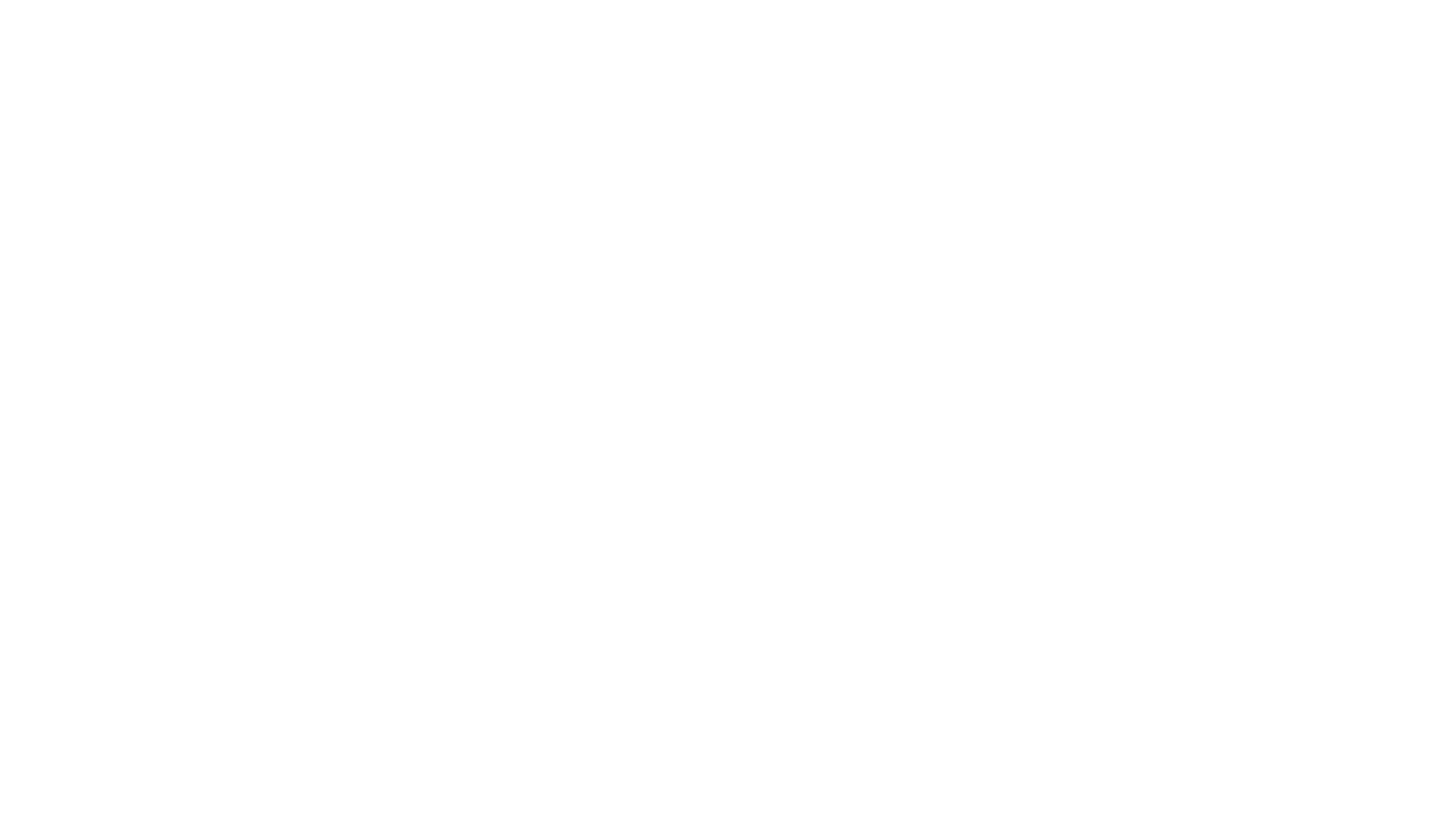 Set 1 Soundsj
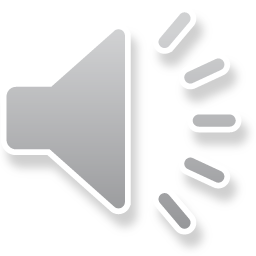 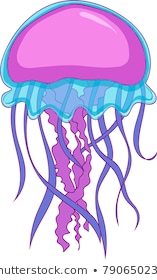 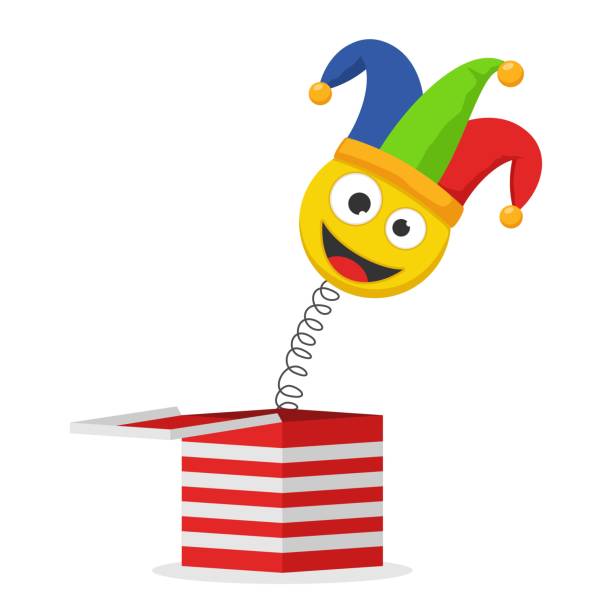 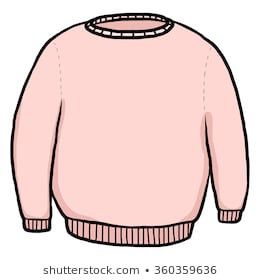 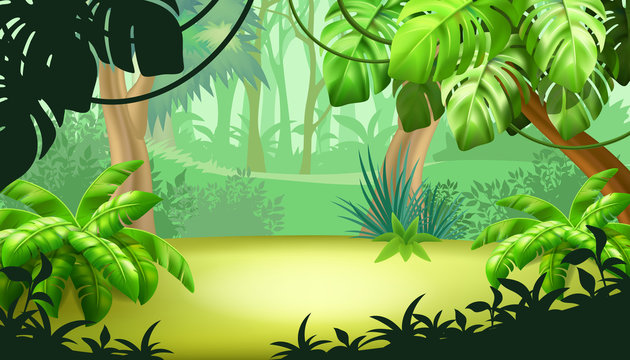 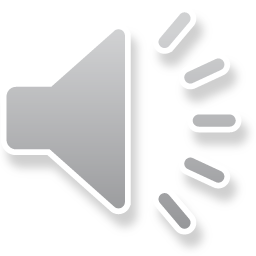 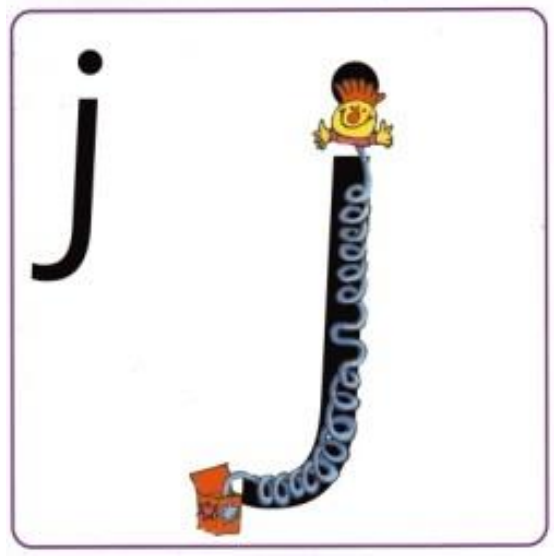 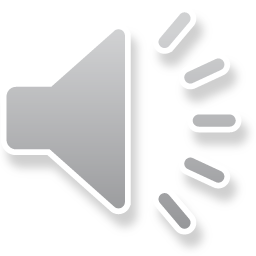 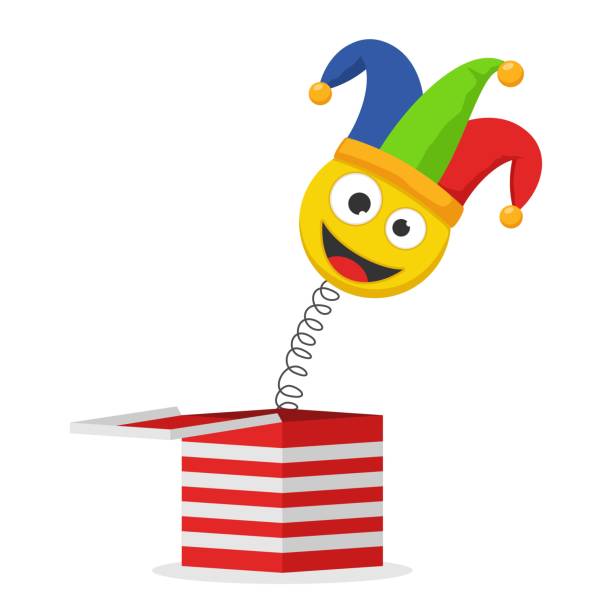 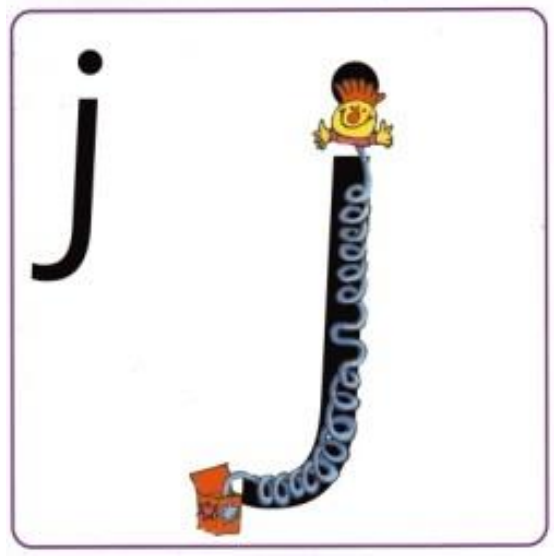 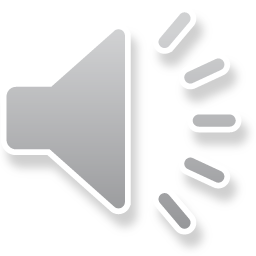 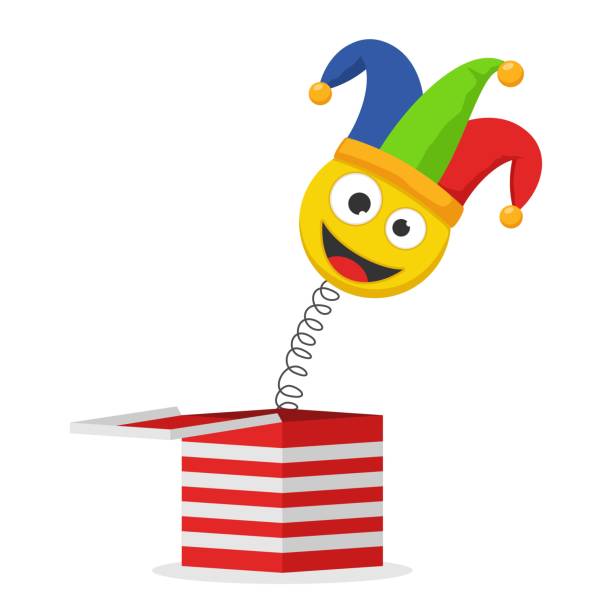 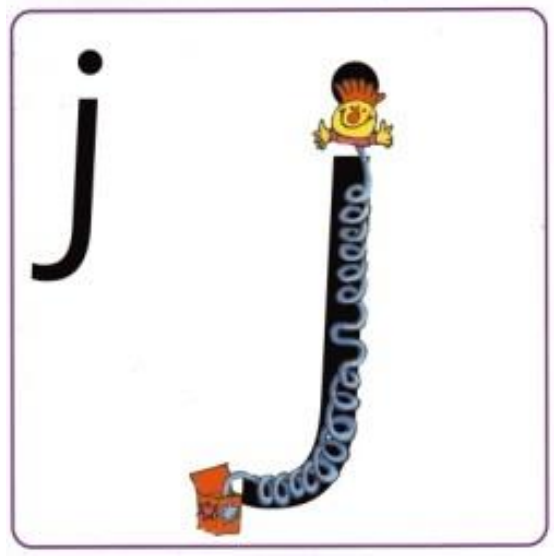 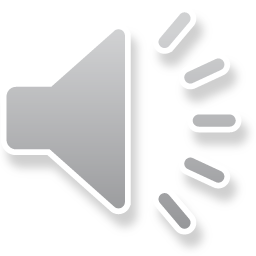 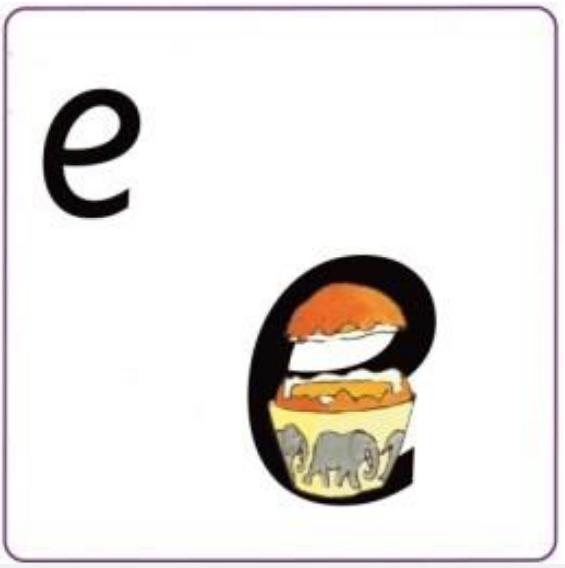 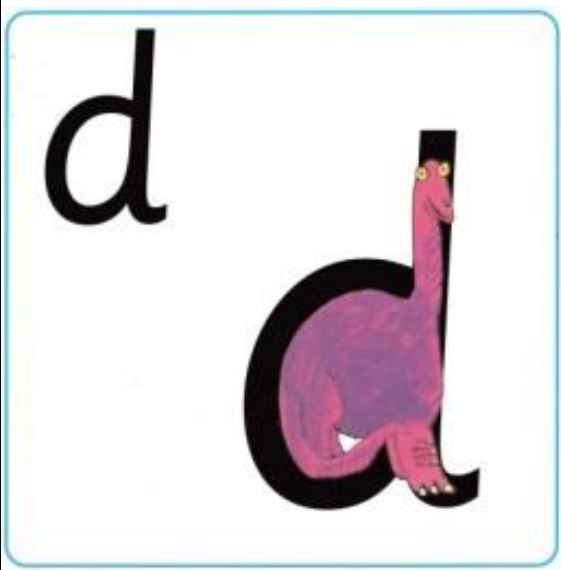 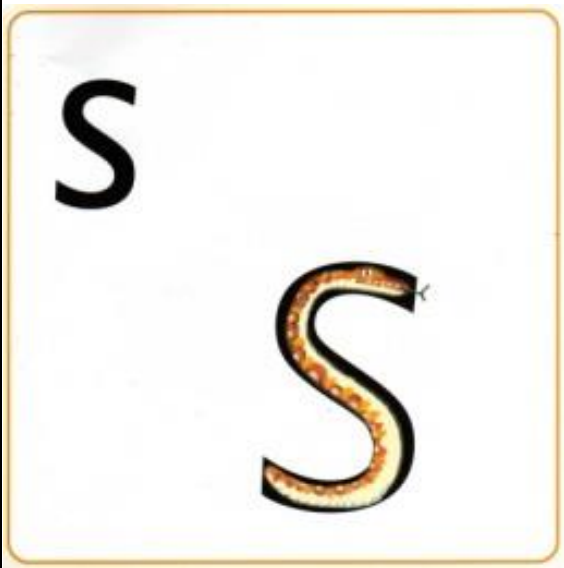 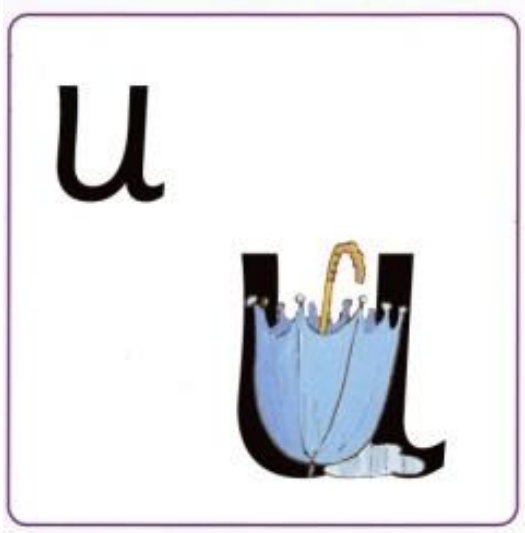 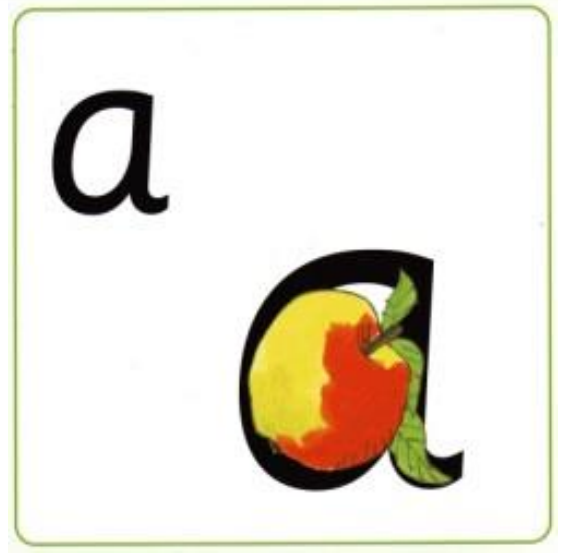 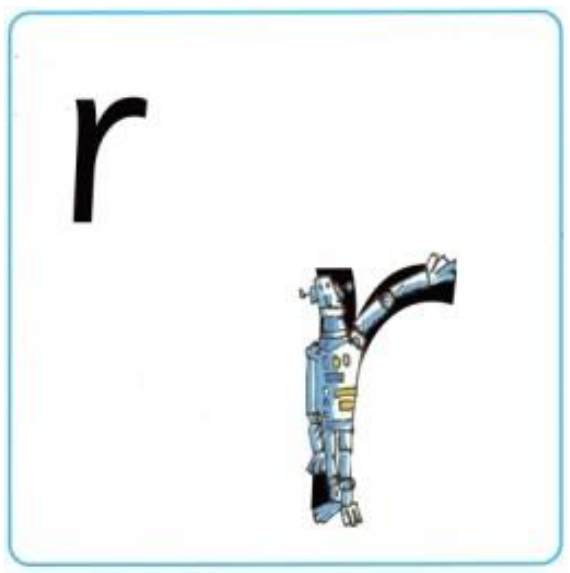 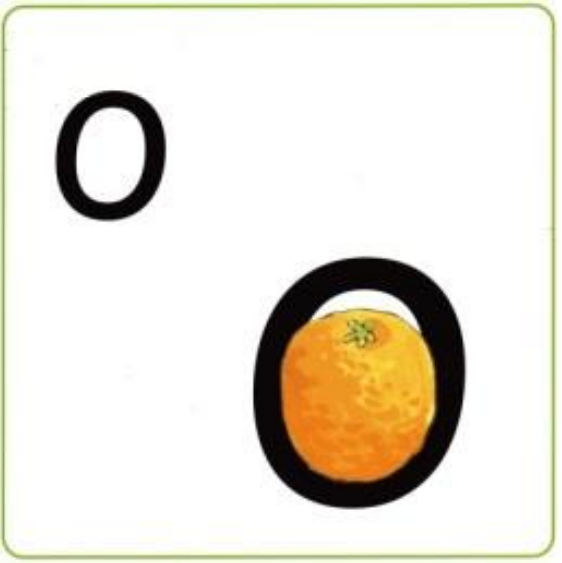 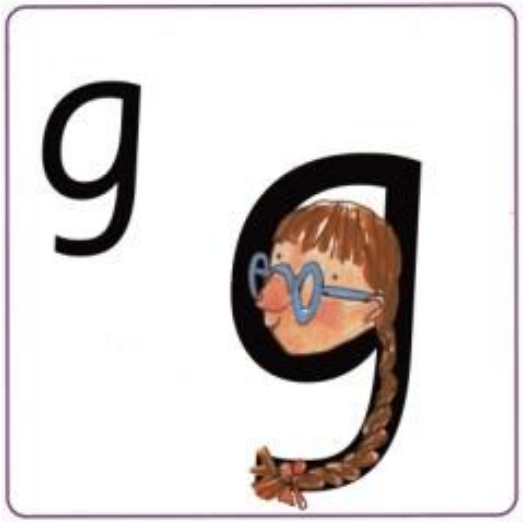 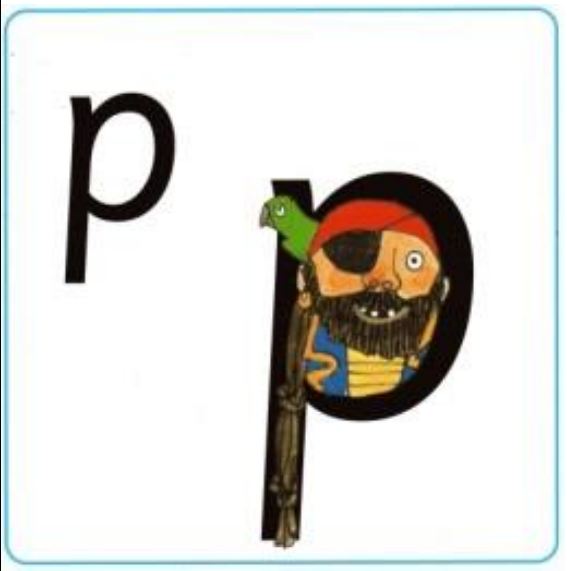 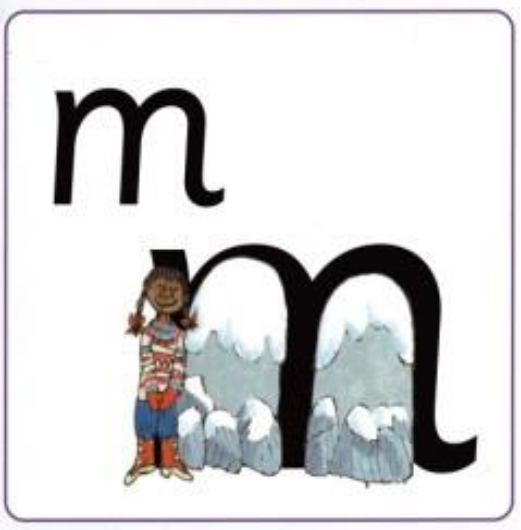 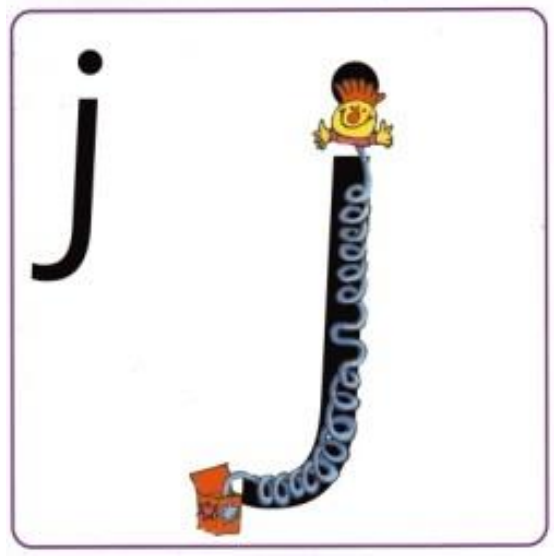 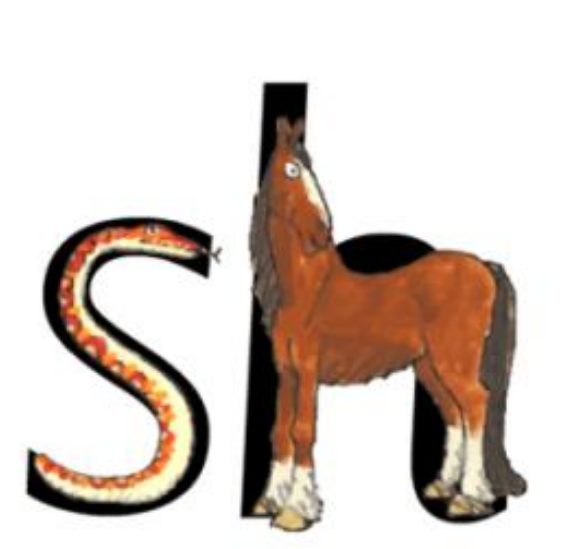 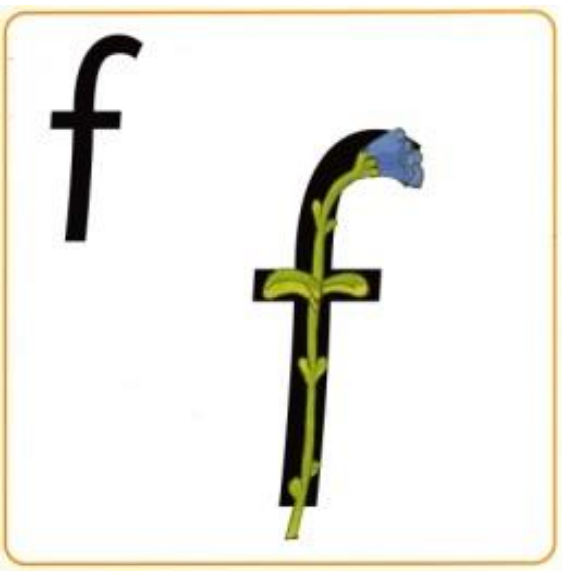 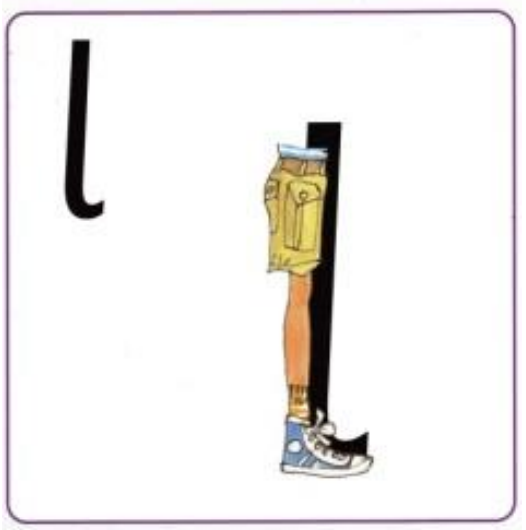 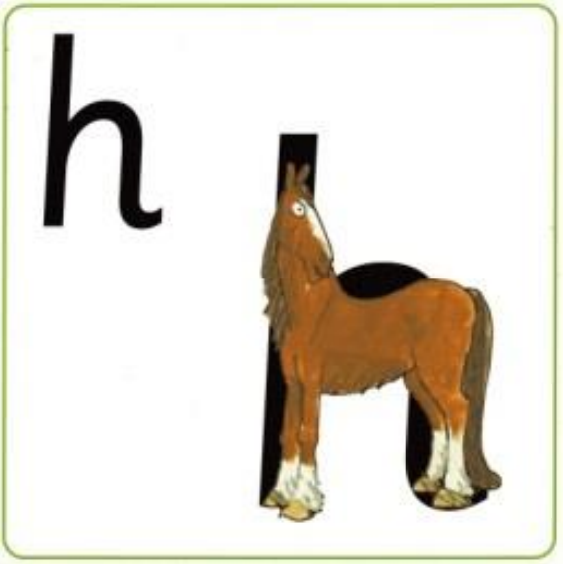 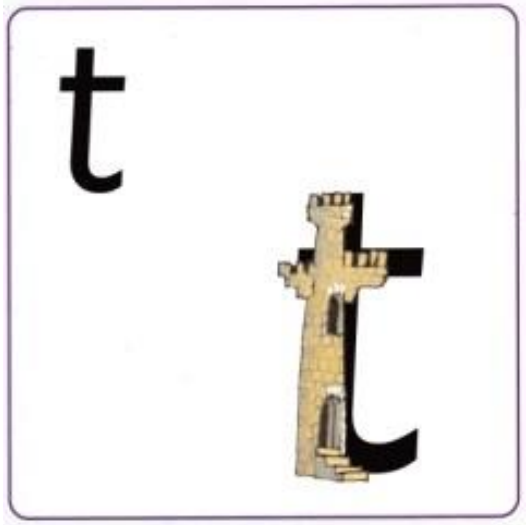 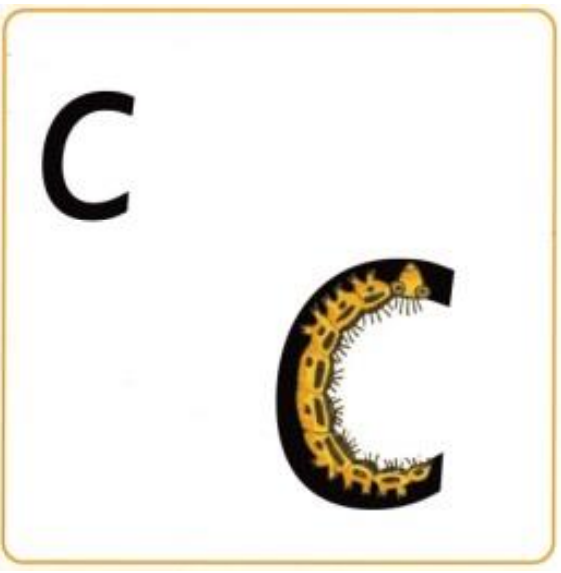 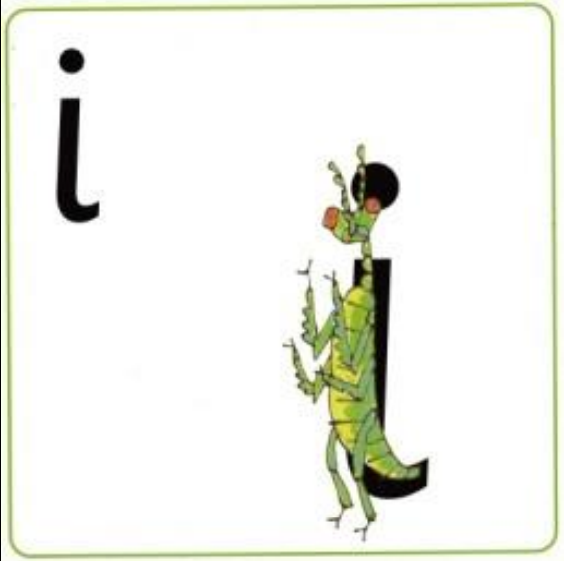 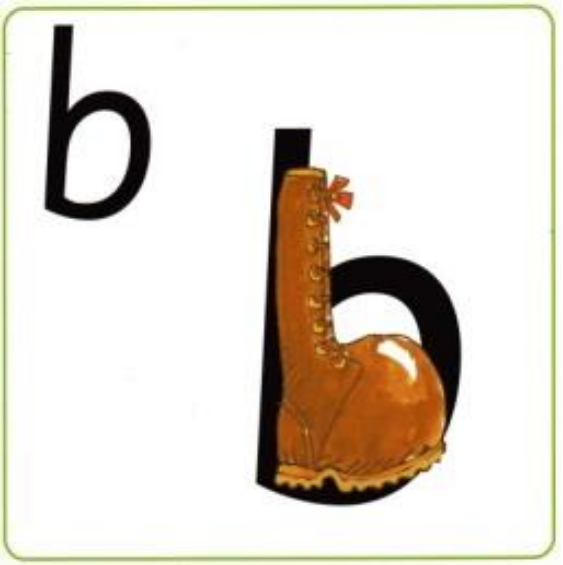 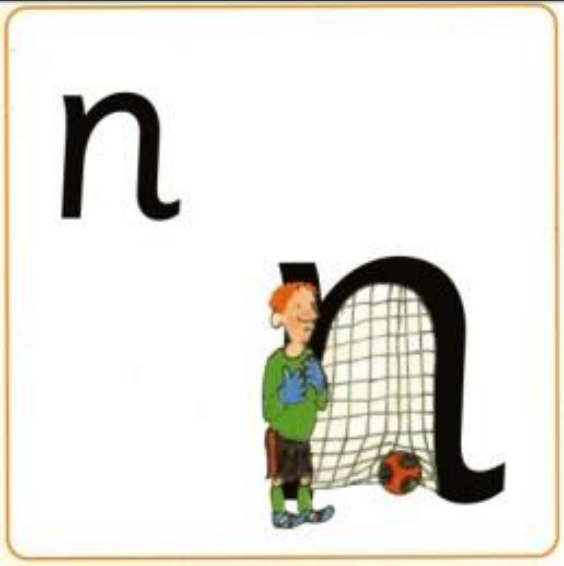 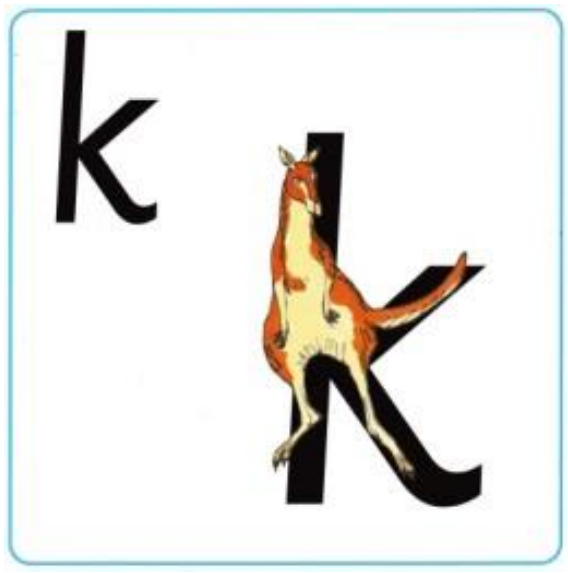 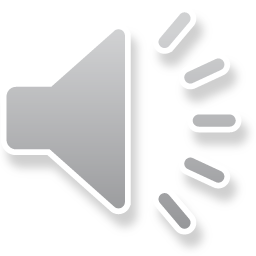 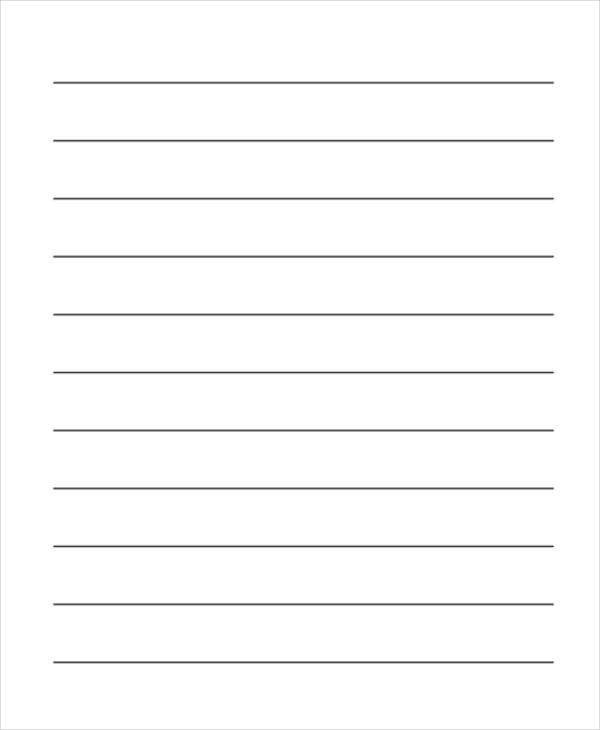 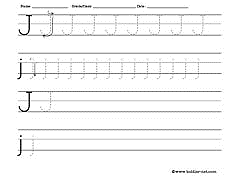 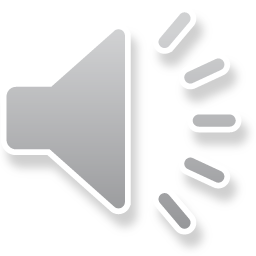